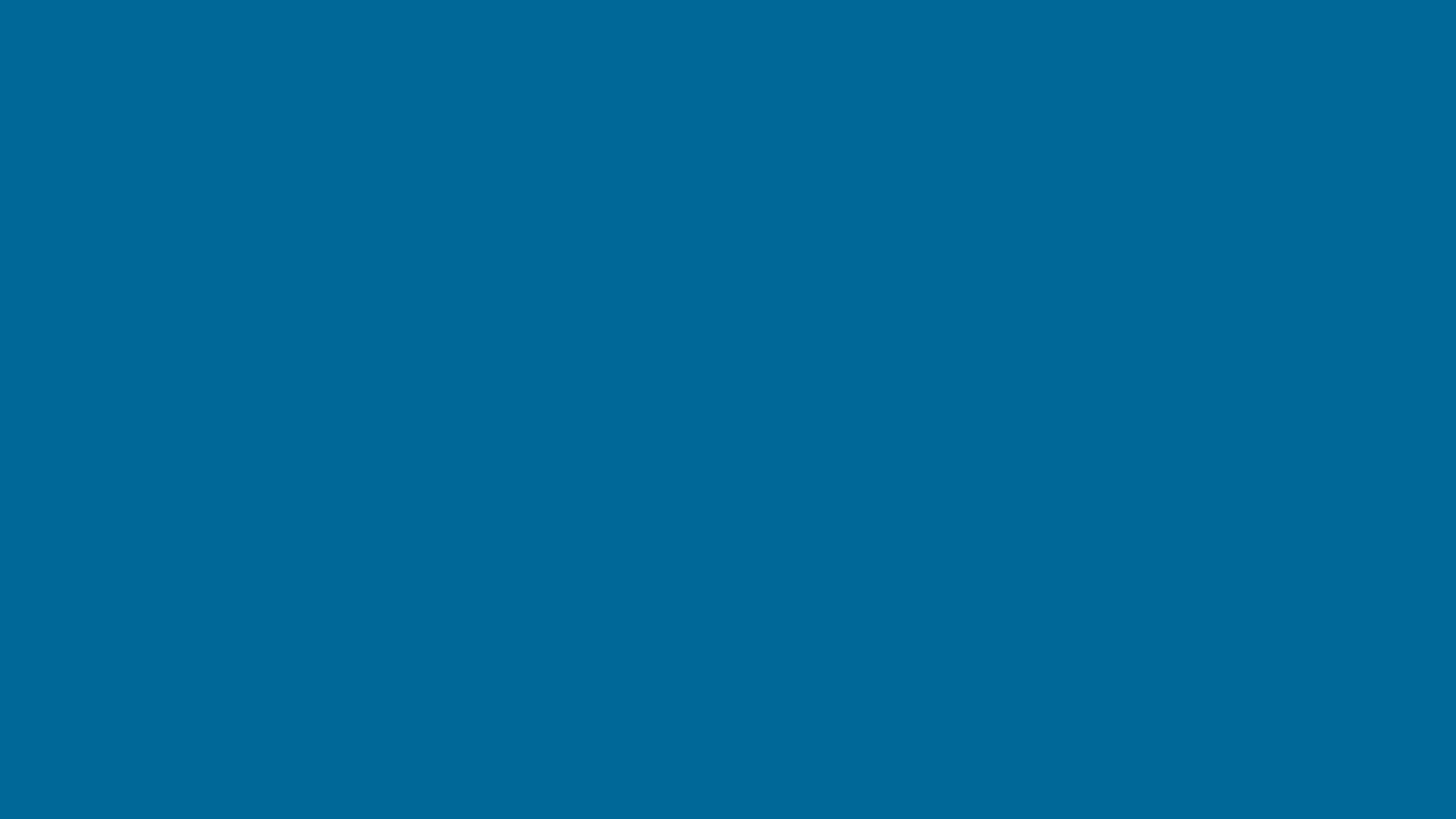 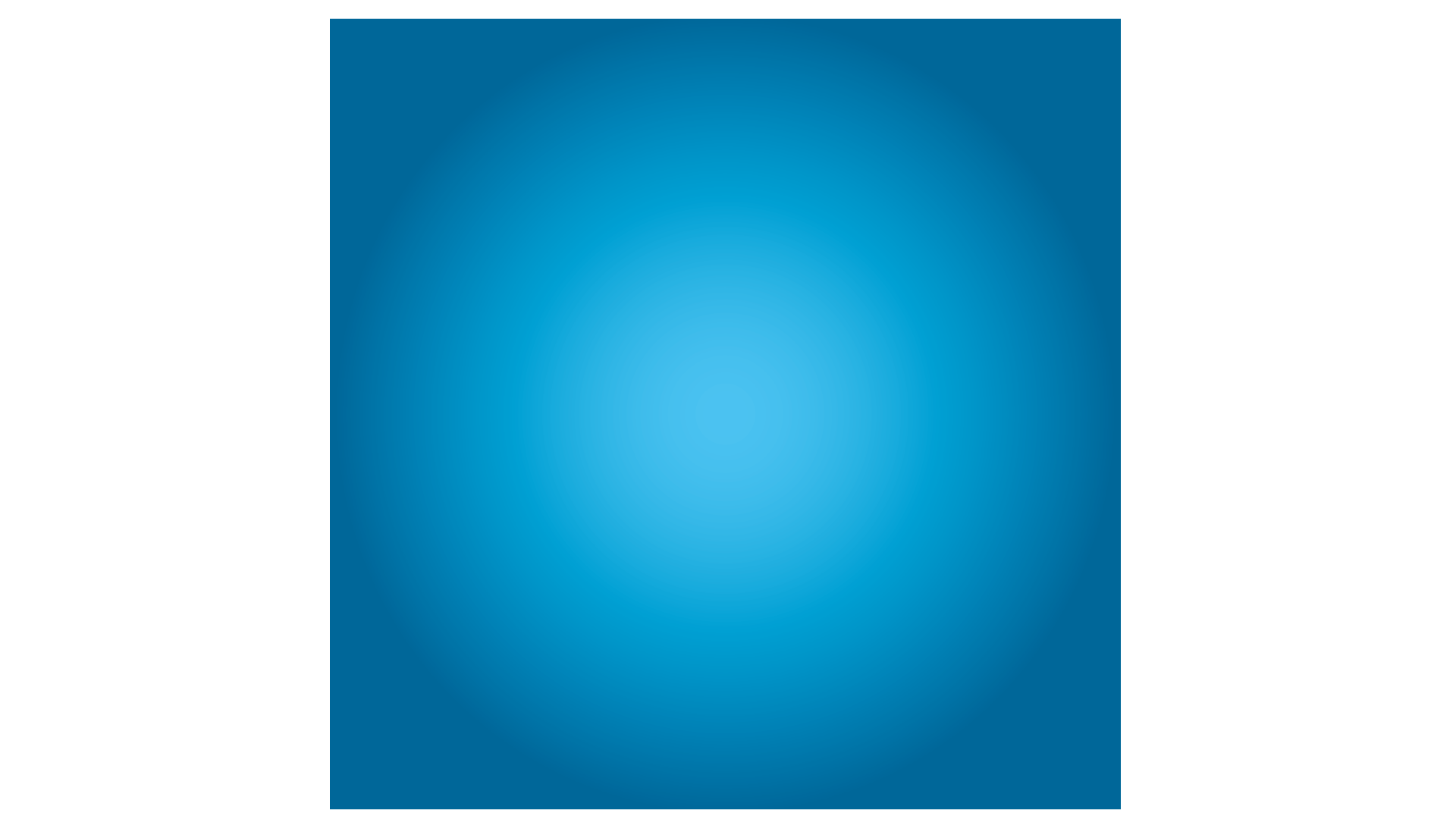 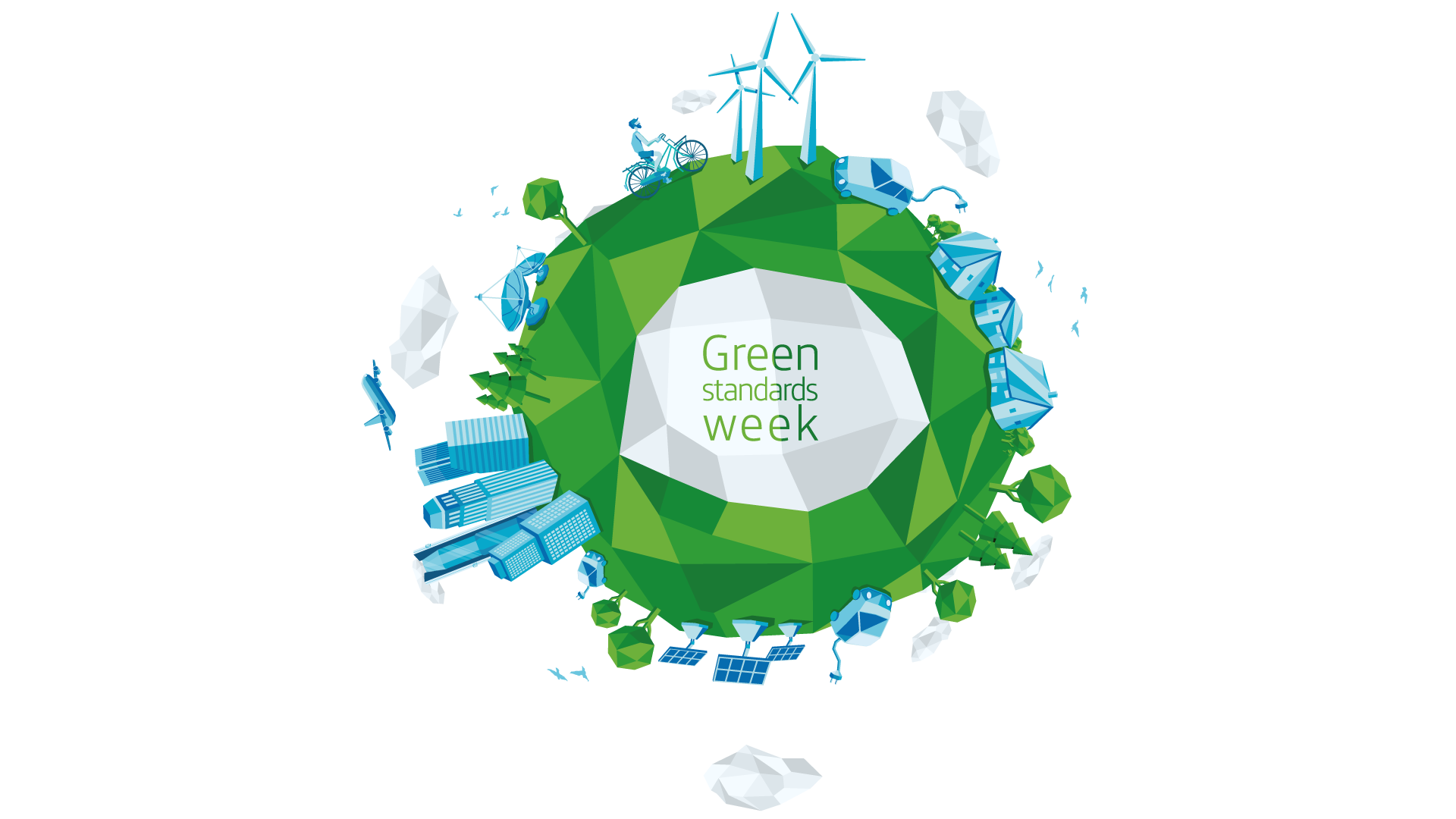 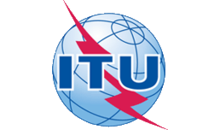 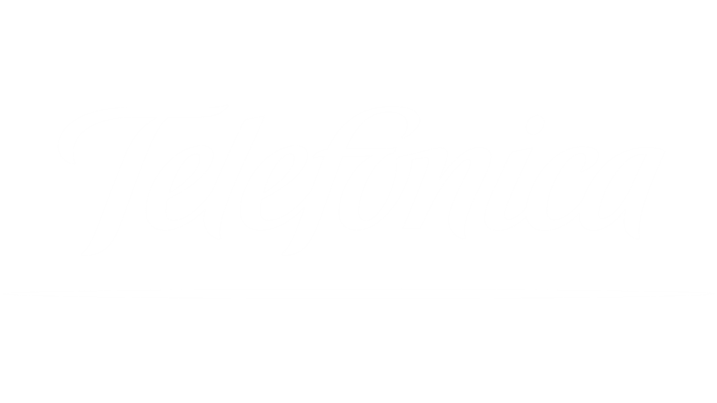 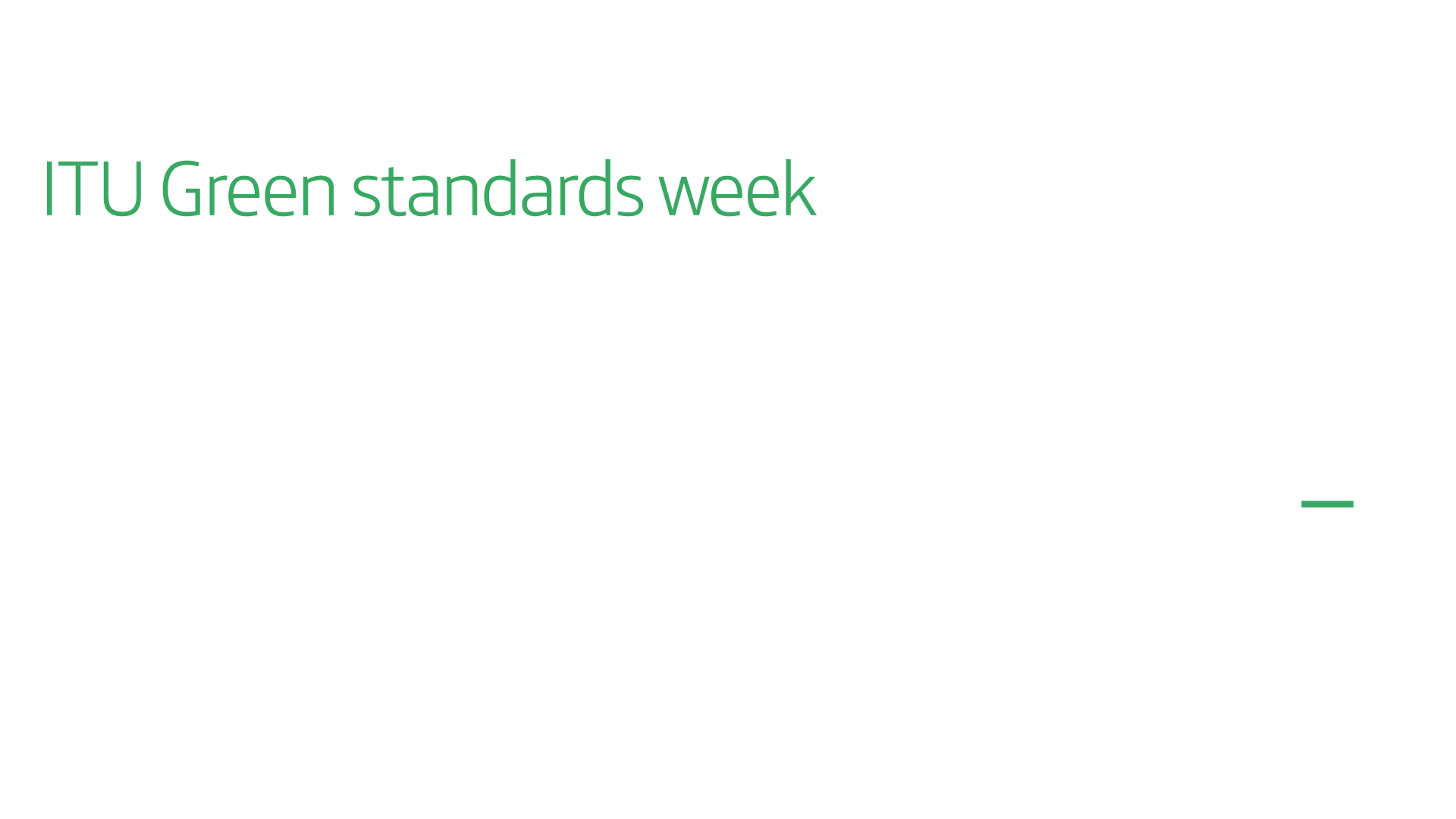 Keeping it simple – the characteristics of a successful eco rating scheme
James Taplin
Forum for the Future
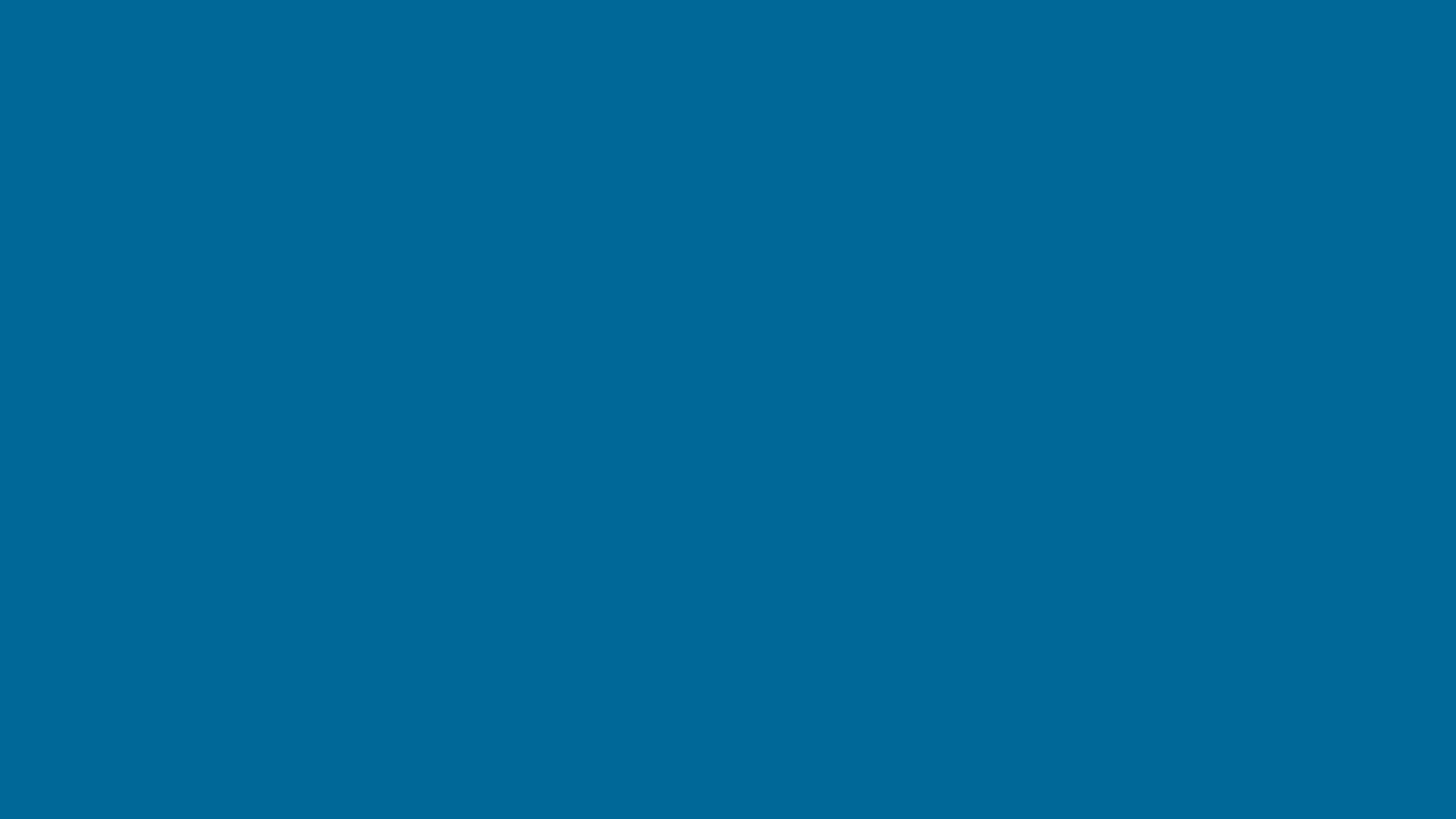 Forum for the Future
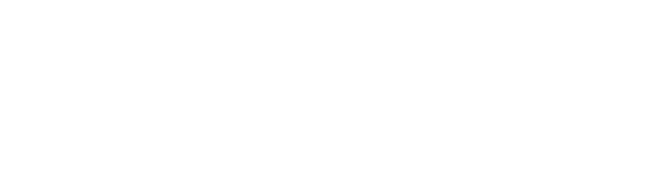 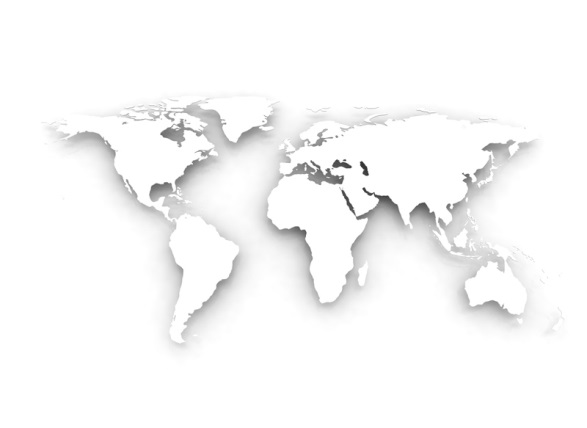 Forum for the Future is a sustainability non-profit that works globally with business, government and others to solve difficult challenges.
London
New York
Mumbai
Singapore
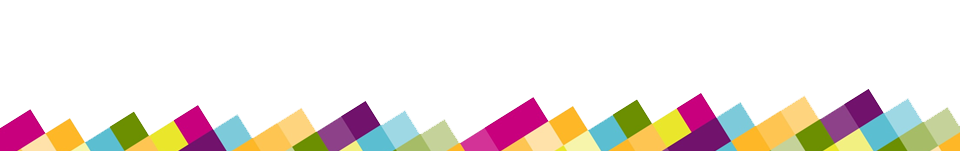 [Speaker Notes: WHO WE ARE

Forum for the Future is a sustainability non-profit that works globally with business, government and others to solve tricky challenges.
We aim to transform the critical systems that we all depend on, such as food and energy, to make them fit for the challenges of the 21st century. 
We have 17 years’ experience inspiring new thinking, building creative partnerships and developing practical innovations to change our world.]
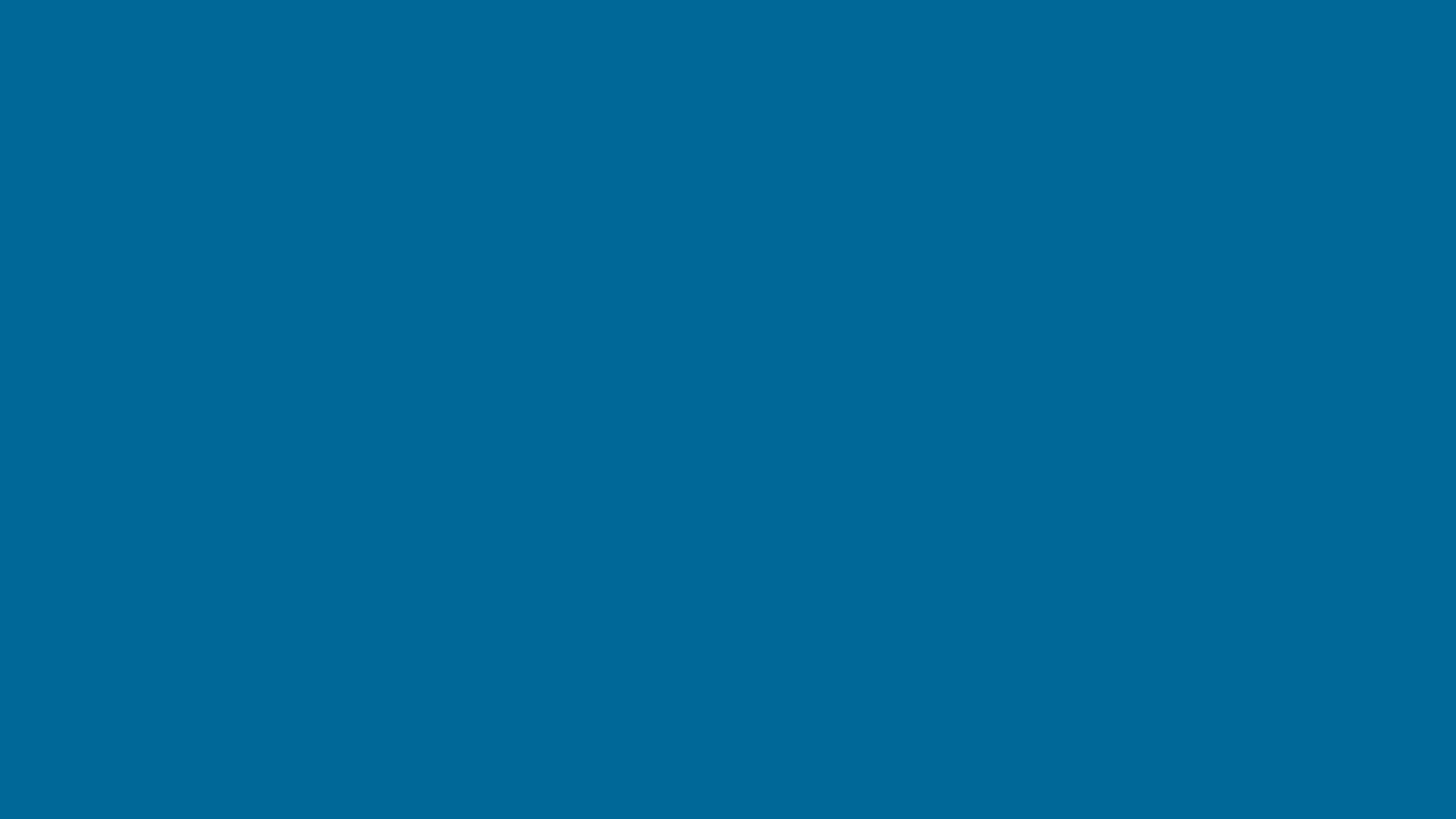 Forum for the Future
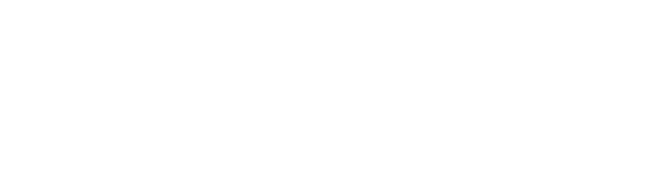 Sustainability Assessment tools
	- Unilever, Alliance Boots, Firmenich, Delhaize, BP

Telefónica Eco Rating – 
	- Planning & consultation June 2009 – Launch August 2010

Verizon Wireless Eco Rating
	- Implementation December 2011

GSMA Eco Rating Assessment
	- January 2012

Draft Vodafone & Telefónica Eco rating alignment
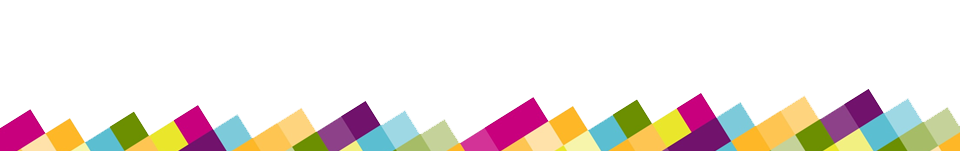 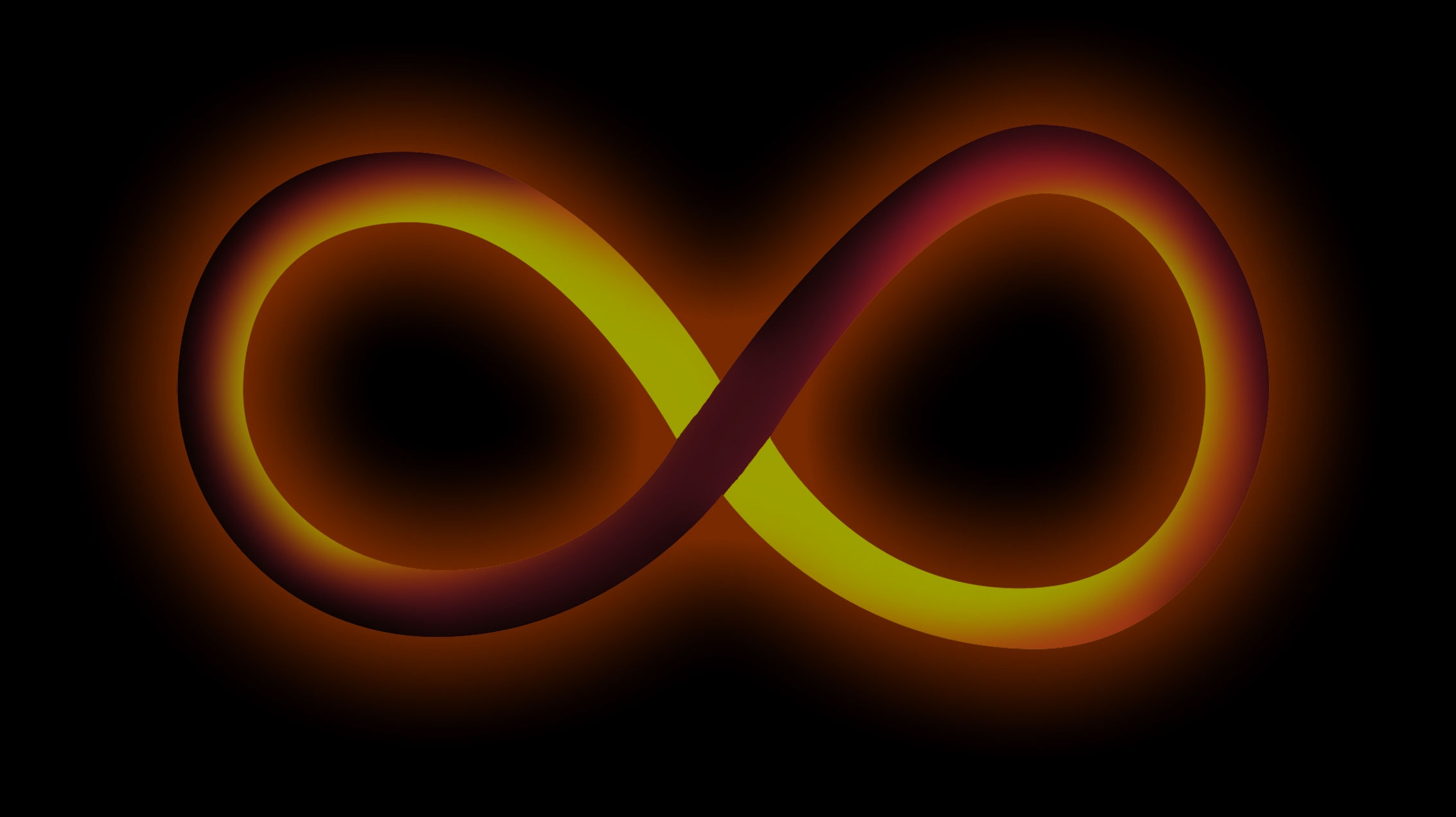 Successful Eco-Rating Schemes
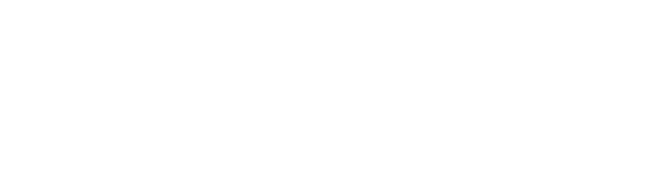 May have many goals: Education, Procurement, Risk avoidance, etc.
But only one purpose: to drive green innovation
Success is not (just) about showing, its about doing
Help those who are interested make the more sustainable decisions
Only offer your customers an increasingly sustainable portfolio of devices to choose from
Manufacturers are key stakeholders
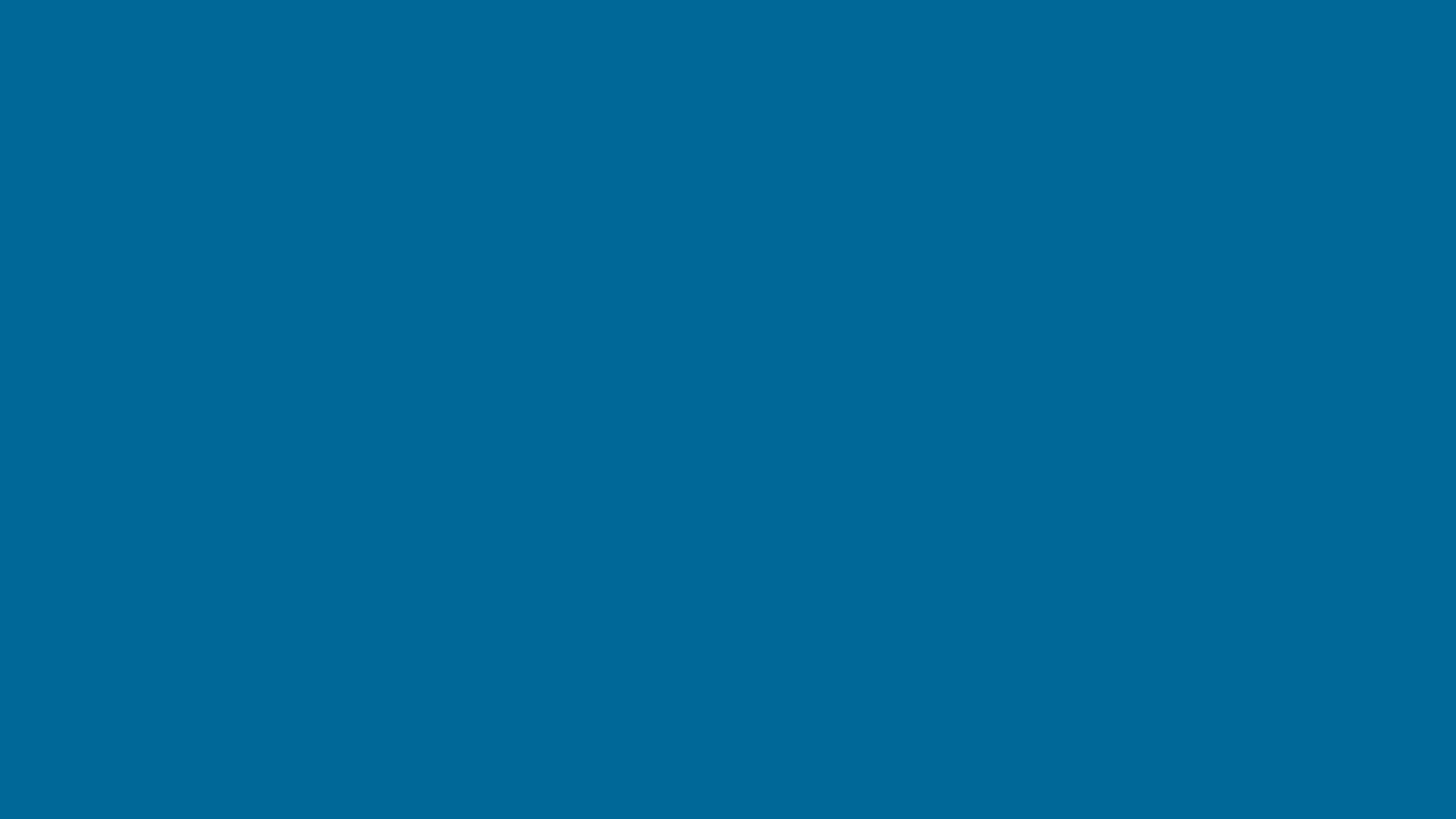 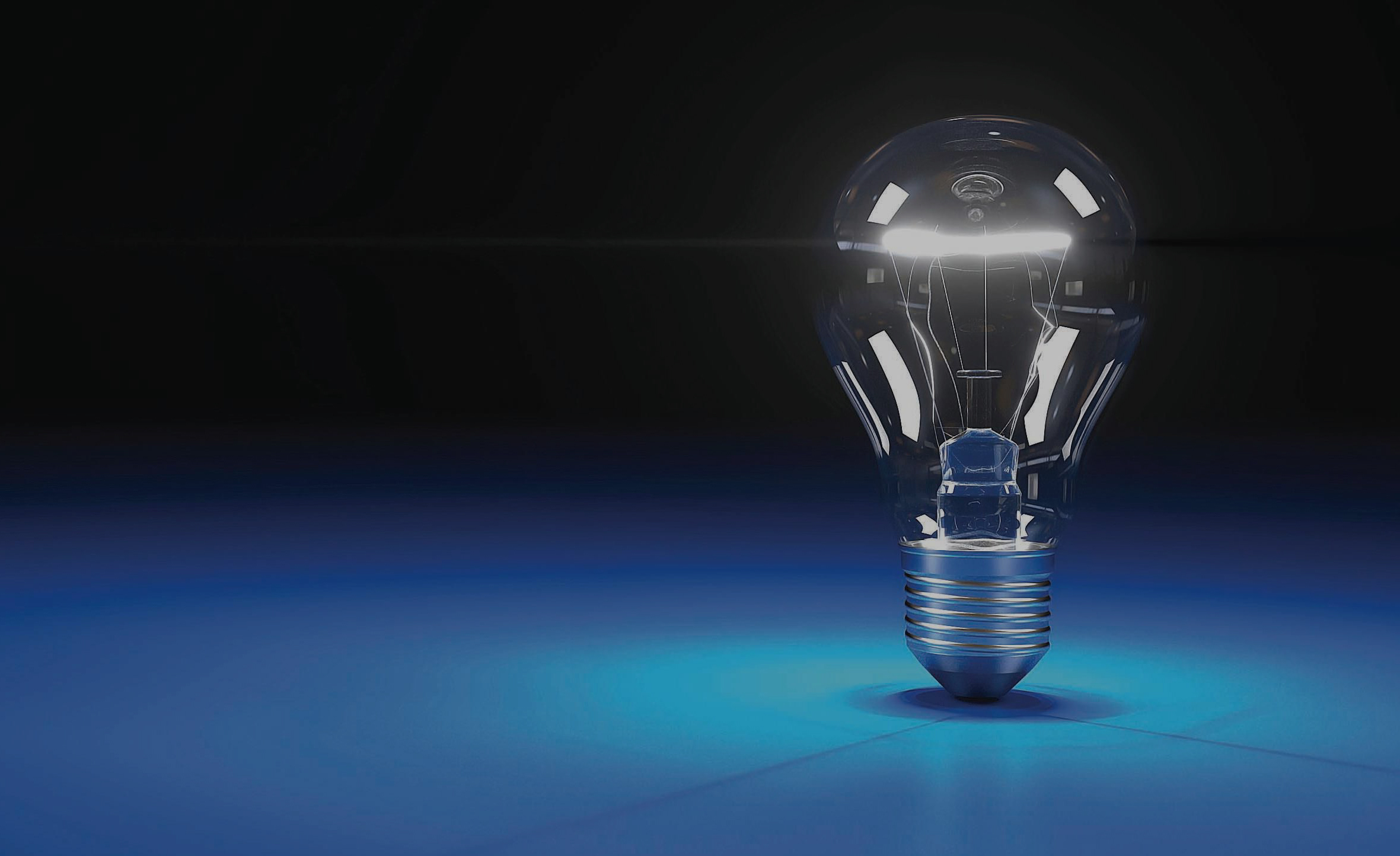 Innovation is driven by:
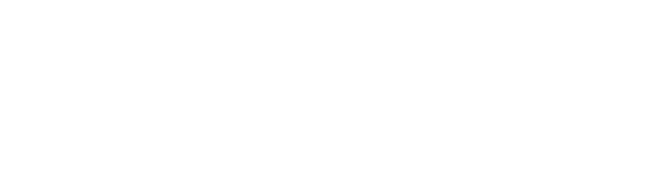 Understanding the rules of the game and giving everyone the opportunity to participate fairly

A level playing field

A clear direction for improvement

An understanding of the rewards and penalties

A long-term commitment from networks
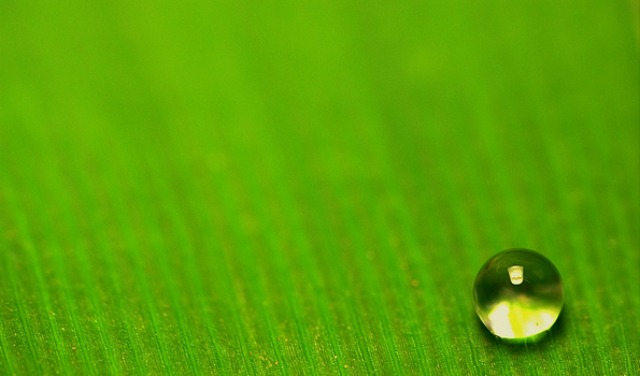 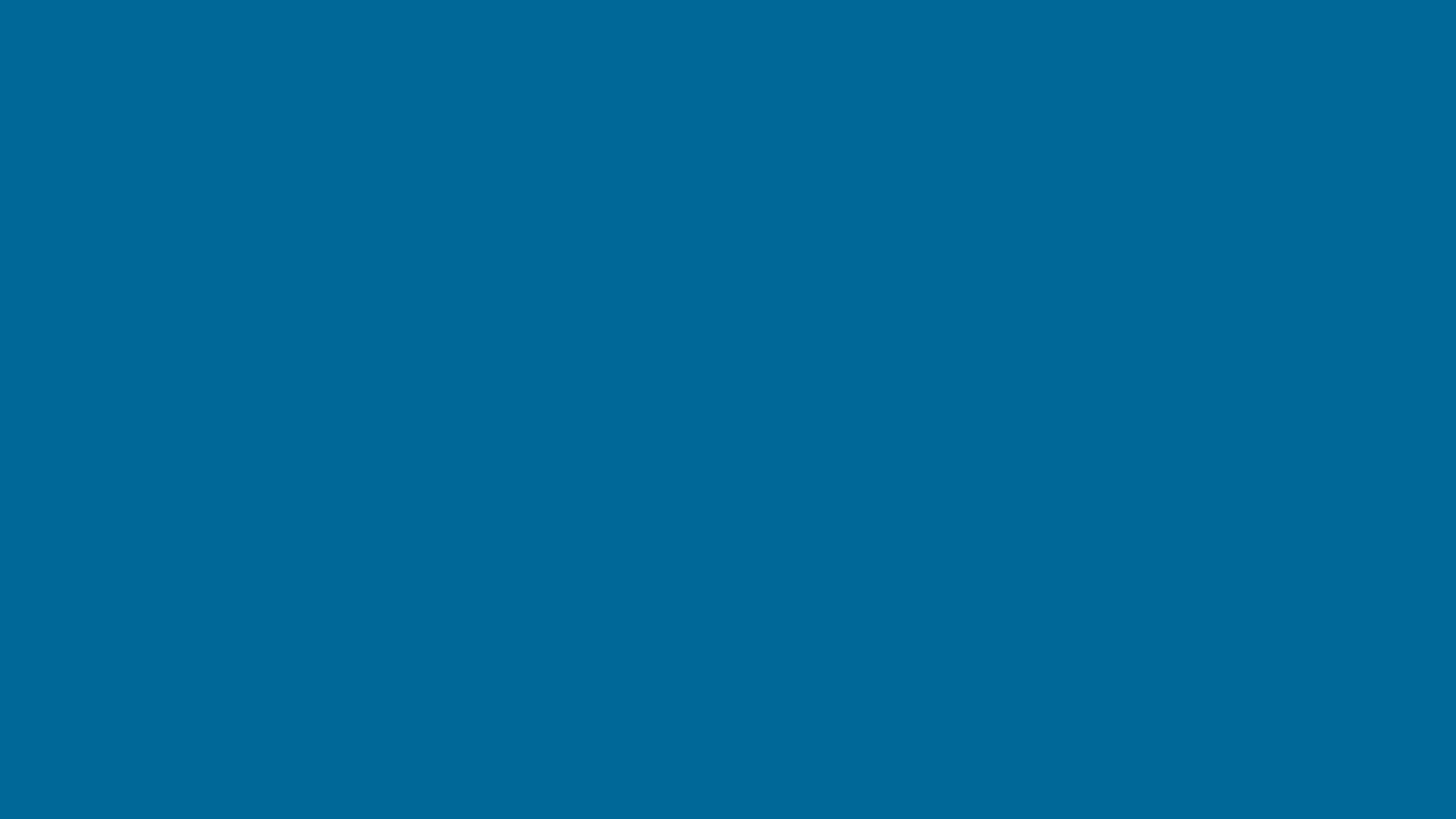 Key success criteria 1 – keep it:
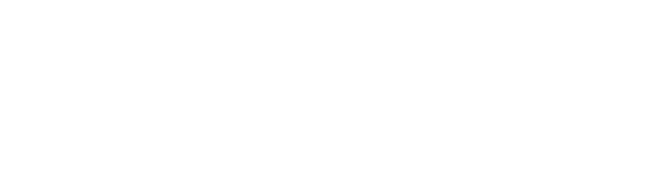 Simple – no open-ended questions, complex tools, or time-consuming processes

Accessible – all must be able to participate fairly

Relevant – no time-consuming questions that yield questionable sustainability benefits. Use the 80:20 rule

Intentional – what is the issue you’re trying to influence?

Non-contentious – no questions that are open to interpretation depending upon circumstances
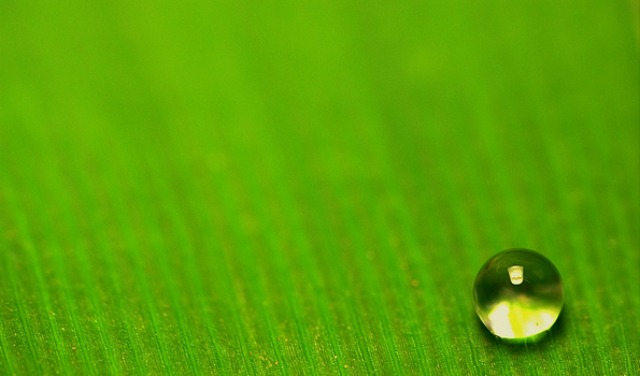 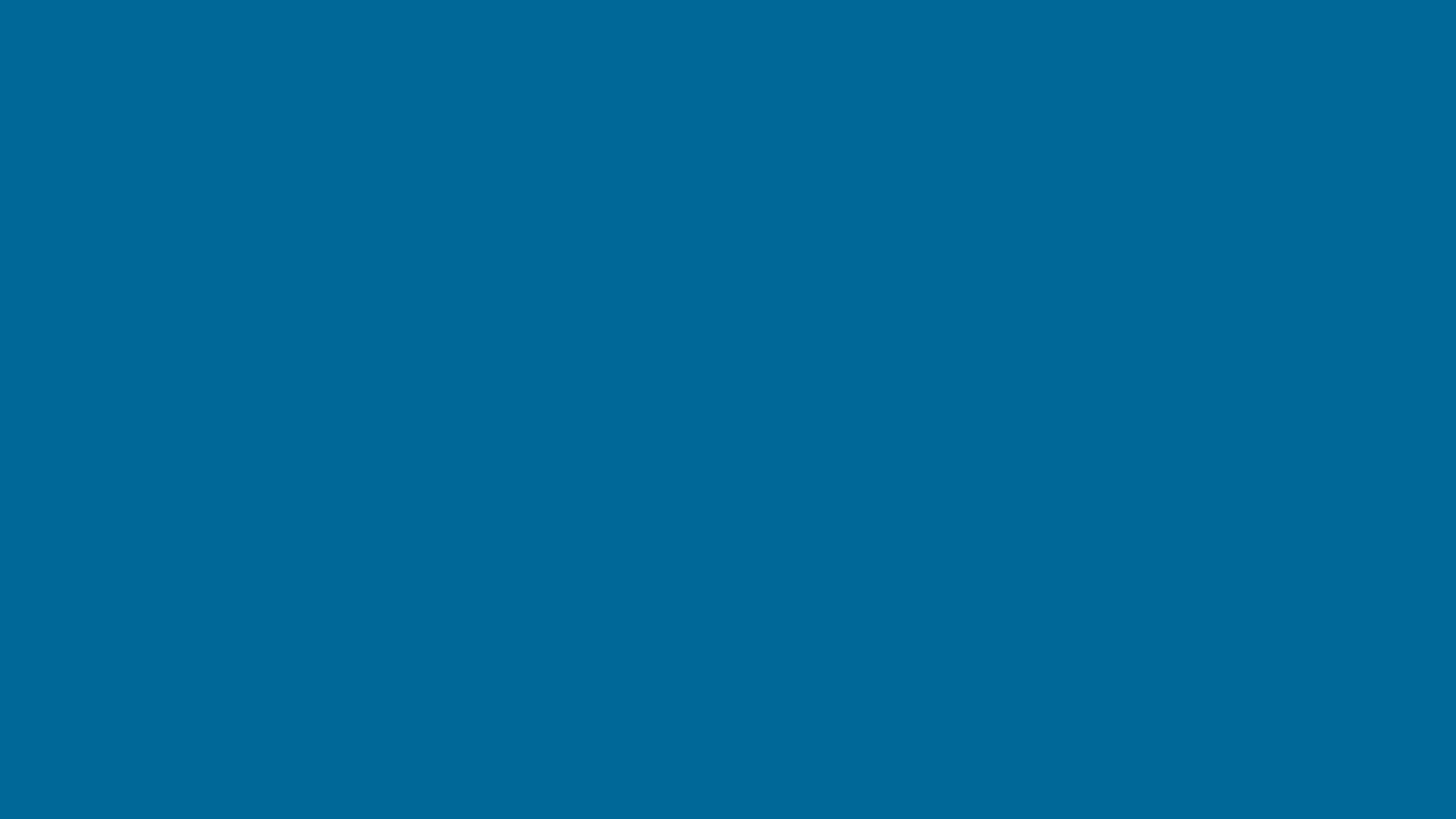 Key success criteria 2 – keep it:
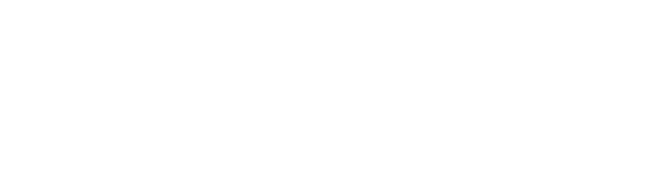 Transparent – it has to be clear how scores are derived from each issue & how to improve them

Self-contained – there needs to be instant feedback that allows the user to understand how changes alter results

Challenging – include questions that set stretching & aspirational goals

Evolving – innovation & technology doesn’t stand still, neither  can the tool for driving it
[Speaker Notes: Note that challenging may also require stepping out from the here and now, easily measurable with tried and tested metrics into territory which is less proven – as you would expect if you are pushing the leading edge rather than being dragged along in the crowd.]
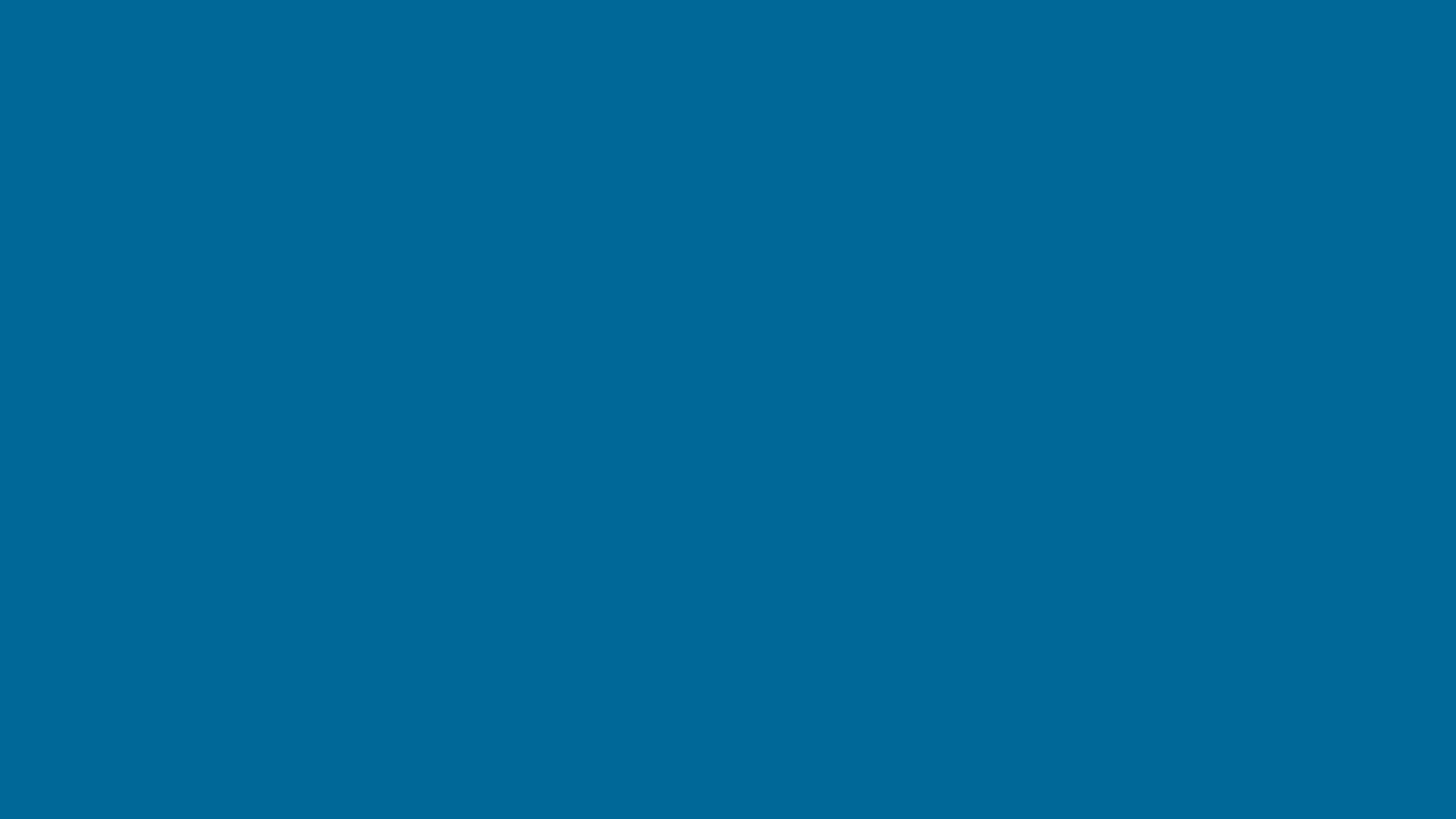 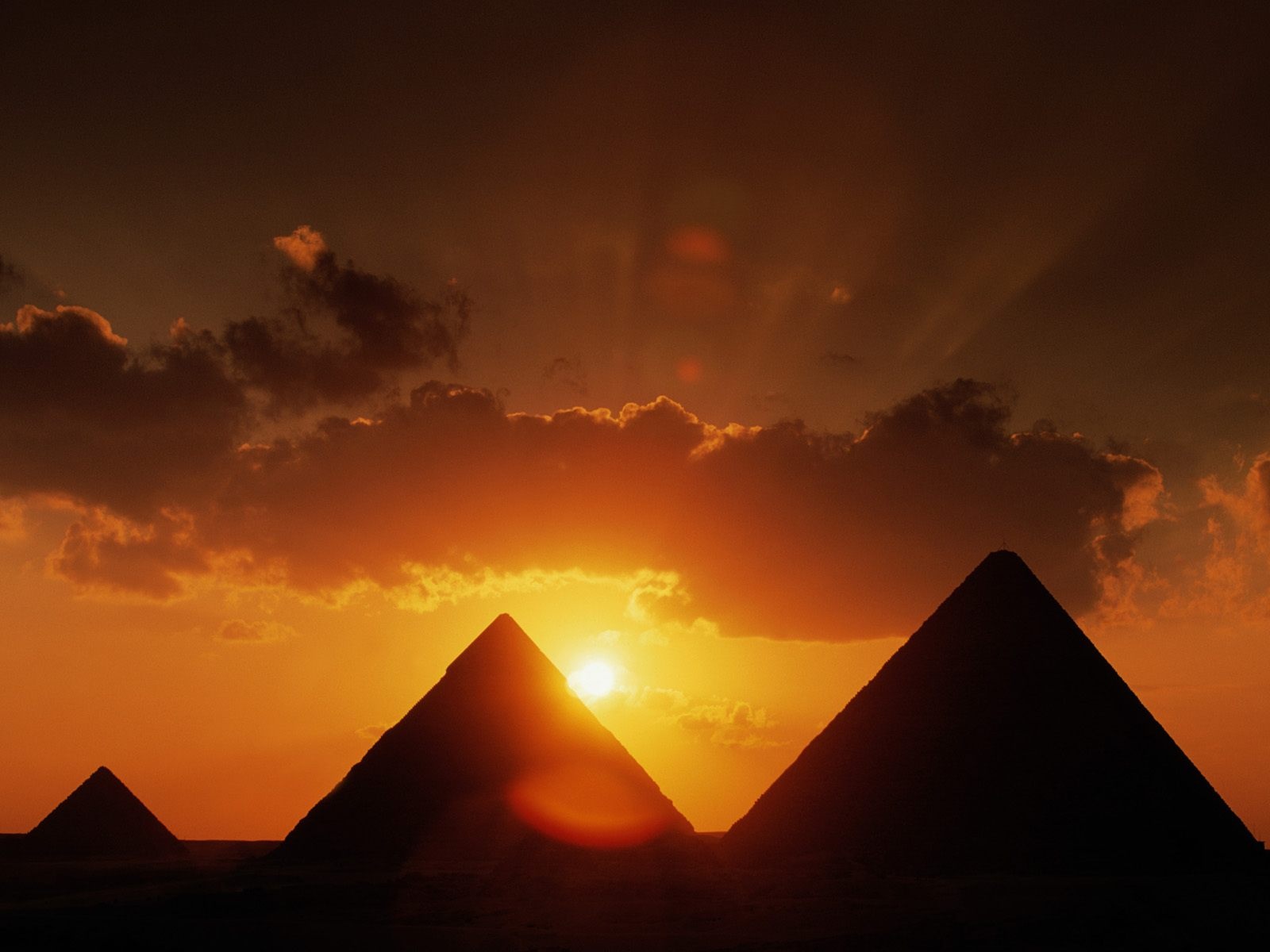 Conclusions:
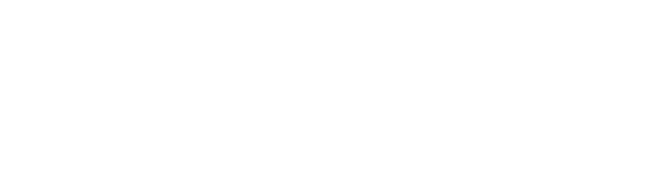 Mainstream transformational success comes from setting Green Innovation as your over-arching goal


Innovation builds best from a secure and stable footing


Its very simple to make something difficult, quite difficult to make something simple
[Speaker Notes: But note that simple does not equal simplistic]
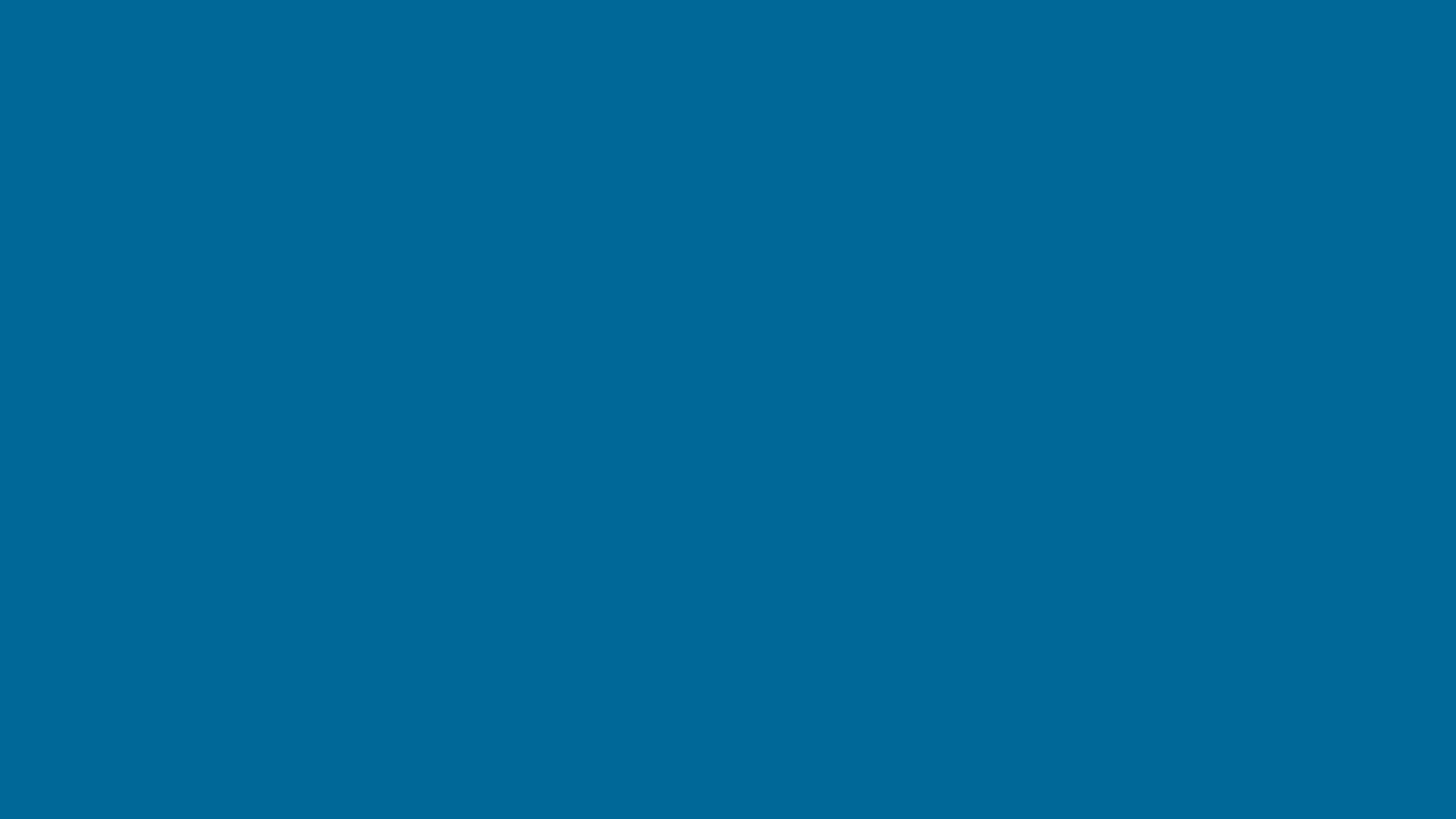 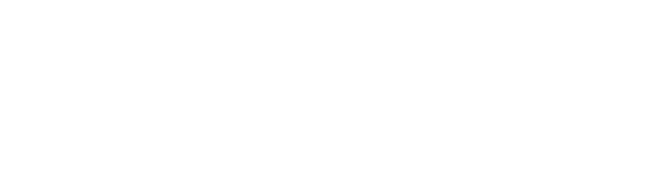 Thank you

j.taplin@forumforthefuture.org
@james_taplin
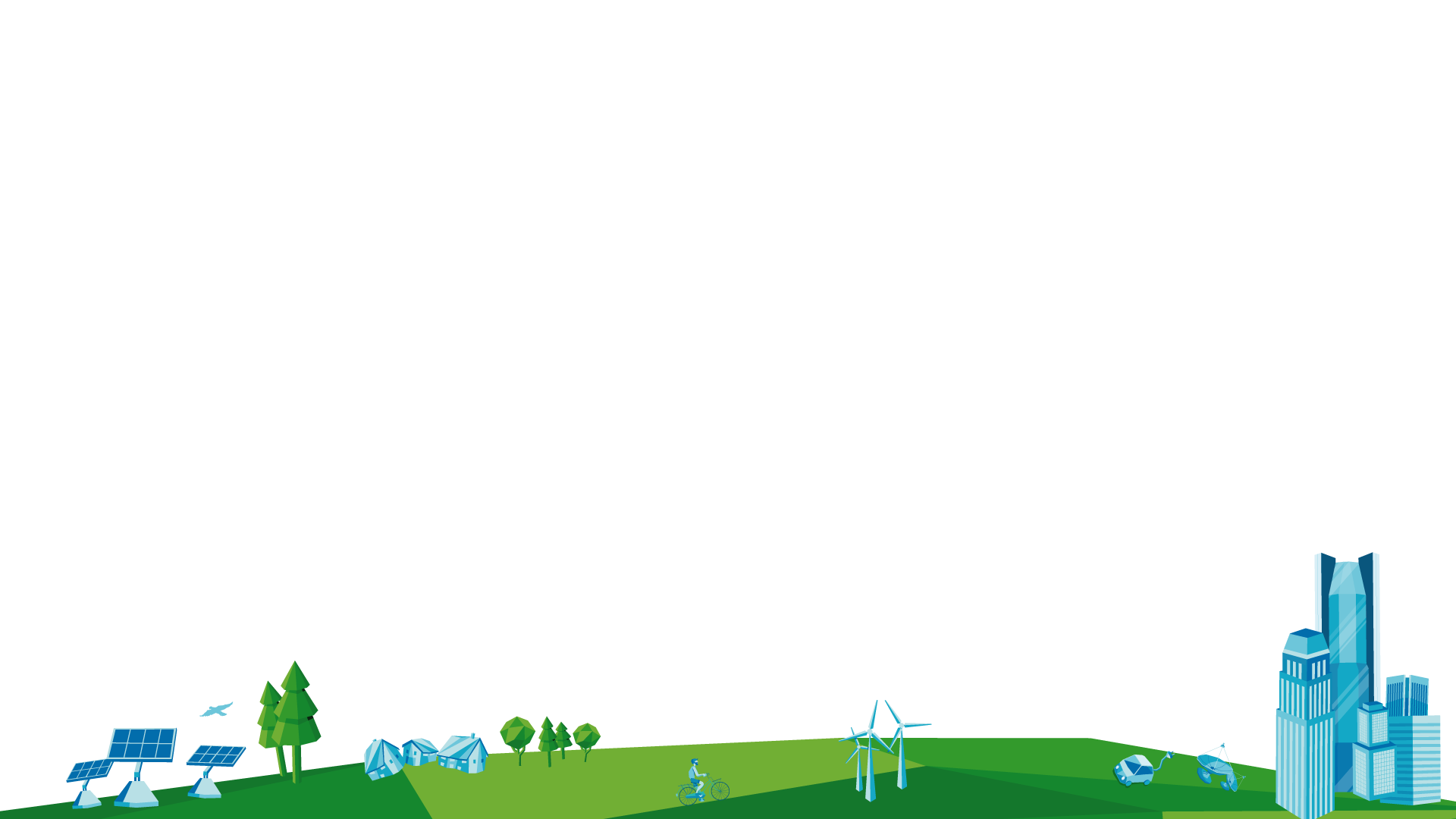